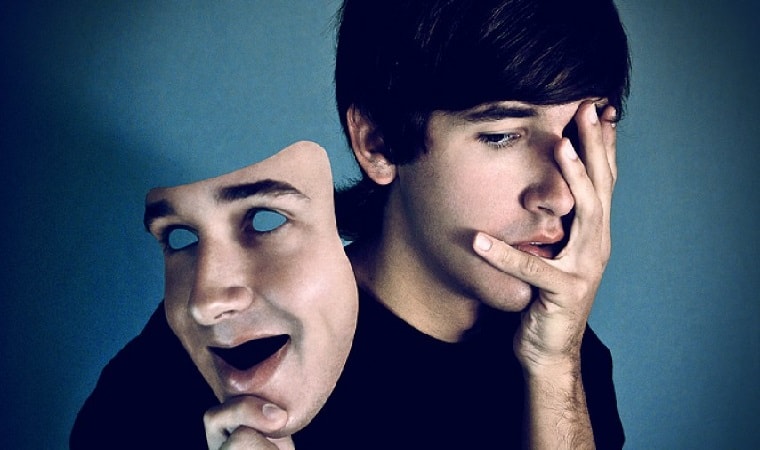 Are You a Hypocrite?
Hypocrite (Gk. hupokritēs) Thayer 
“an actor, stage player; a dissembler, pretender”
Being a hypocrite is not the same thing as a Christian sinning from time to time
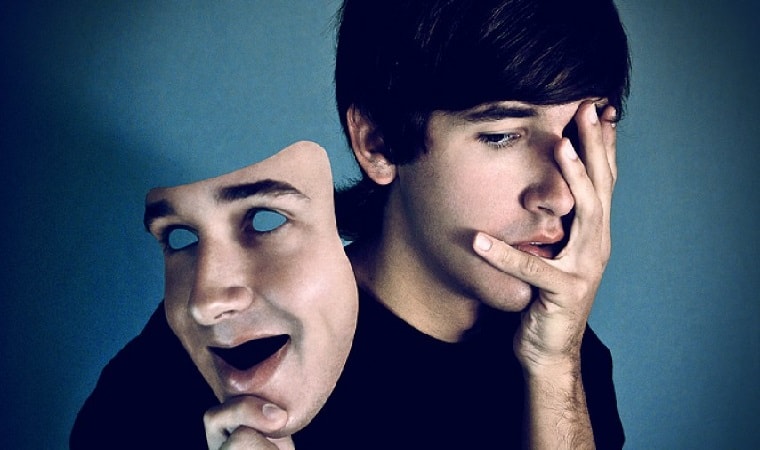 1 John 1:6 – 2:1
A Hypocrite pretends to be what he is not    (He is an Actor)
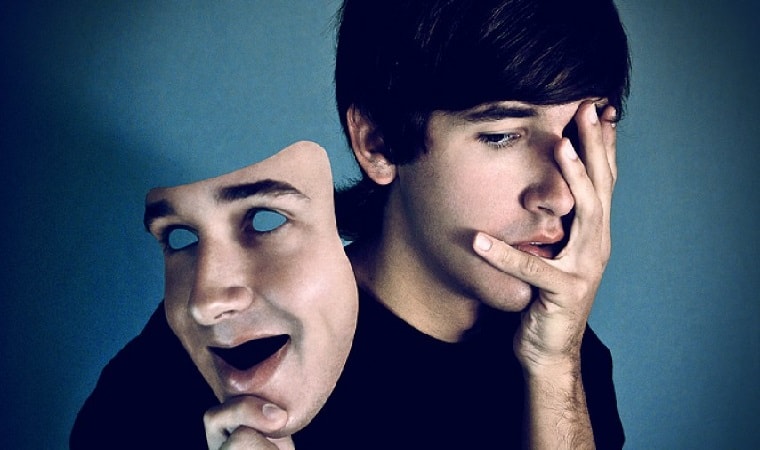 Romans 2:17-24; James 2:14-17; 
1 John 3:17-19; Matthew 7:1-5
A Hypocrite will not examine himself, and objects to being examined by others
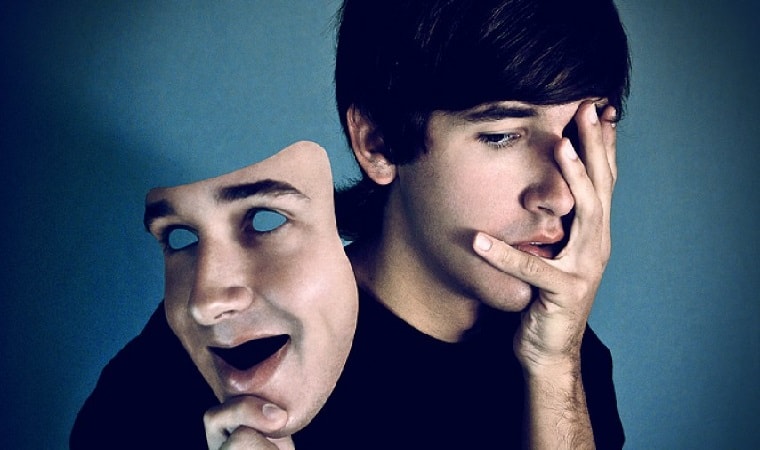 2 Corinthians 13:5; Matthew 15:7-9, 12
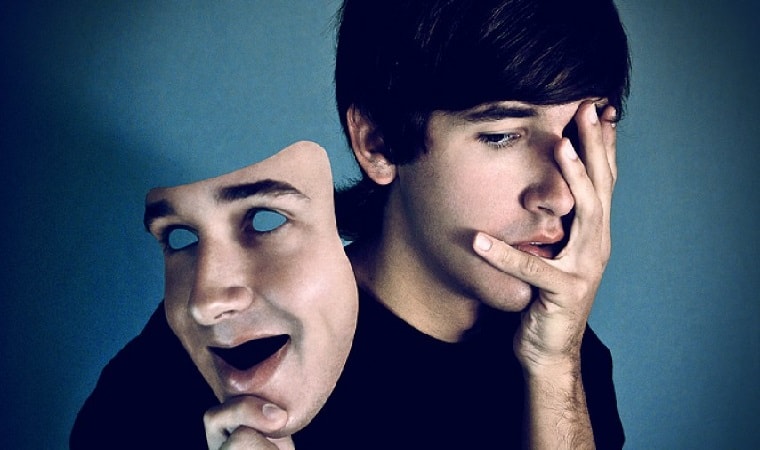 Conclusion
The question is important… “Are you a Hypocrite?” (Romans 2:1-3)